Voor wie en met wie?
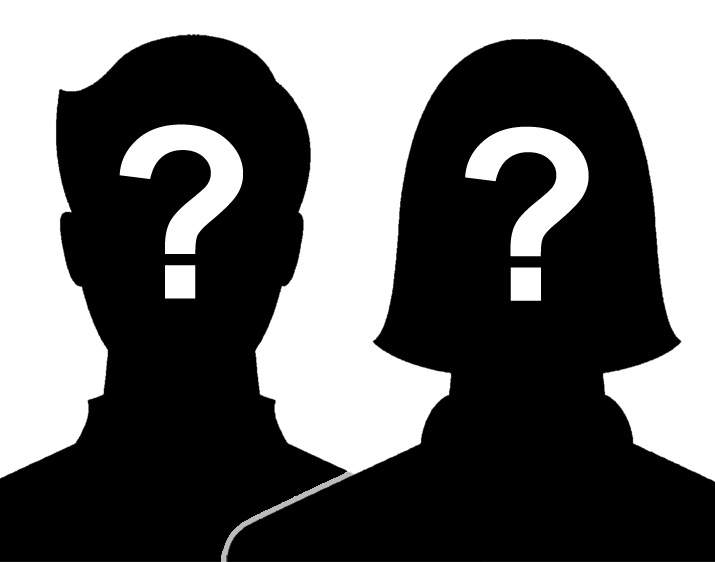 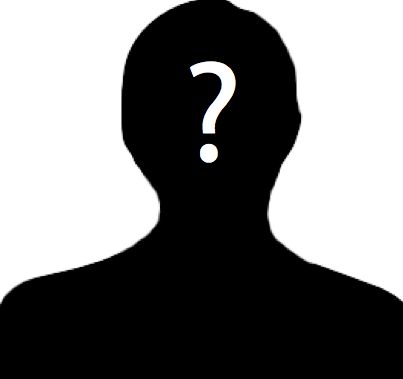 Doelgroep & stakeholders
Voor wie en met wie?
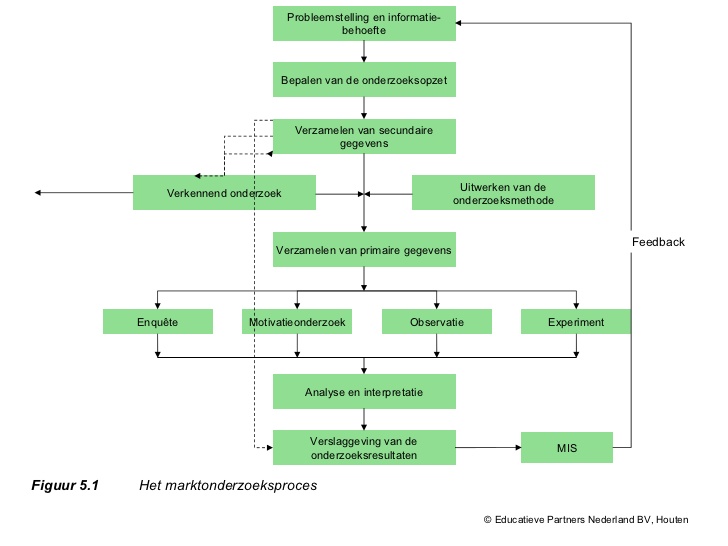 Voor wie en met wie?
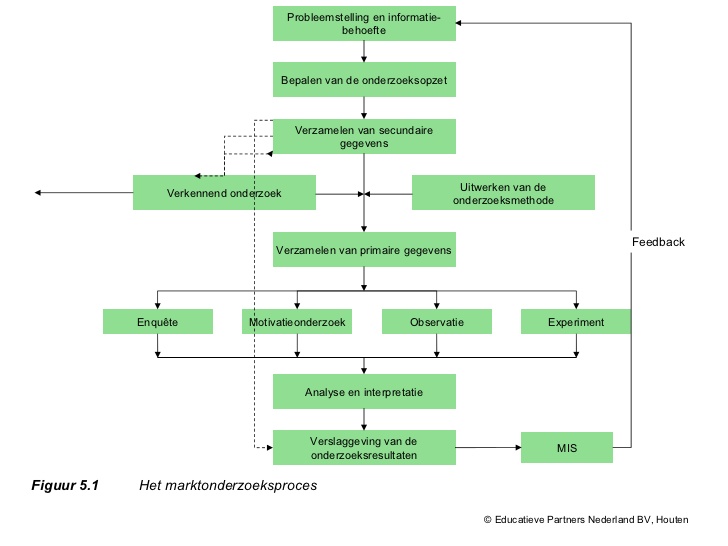 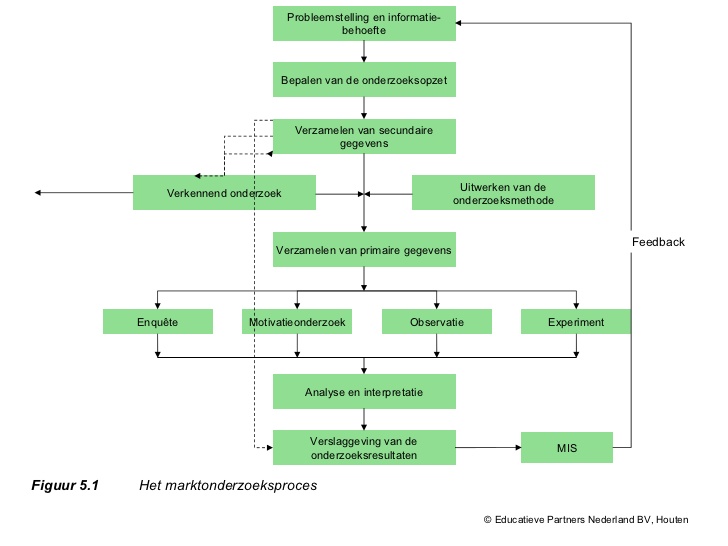 Doelgroepanalyse:

Demografisch
Psychografisch
Geografisch
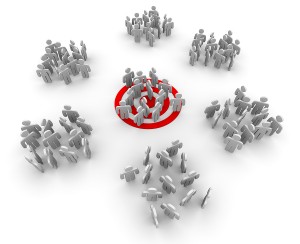 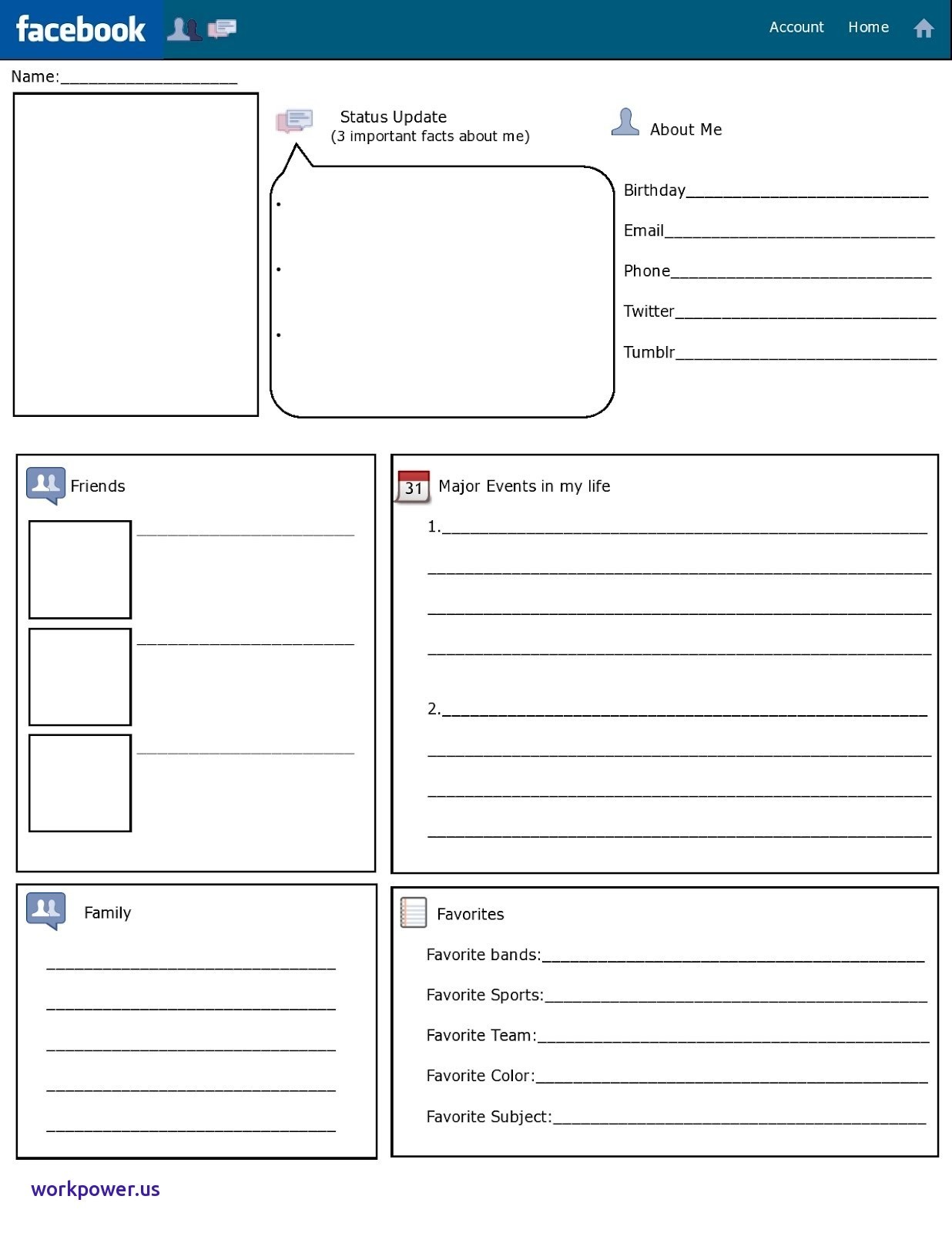 Doelgroepanalyse:
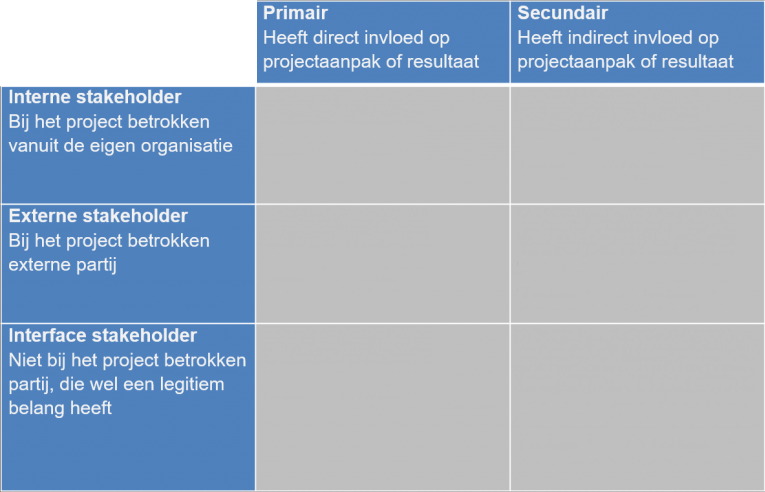 Stakeholderanalyse:
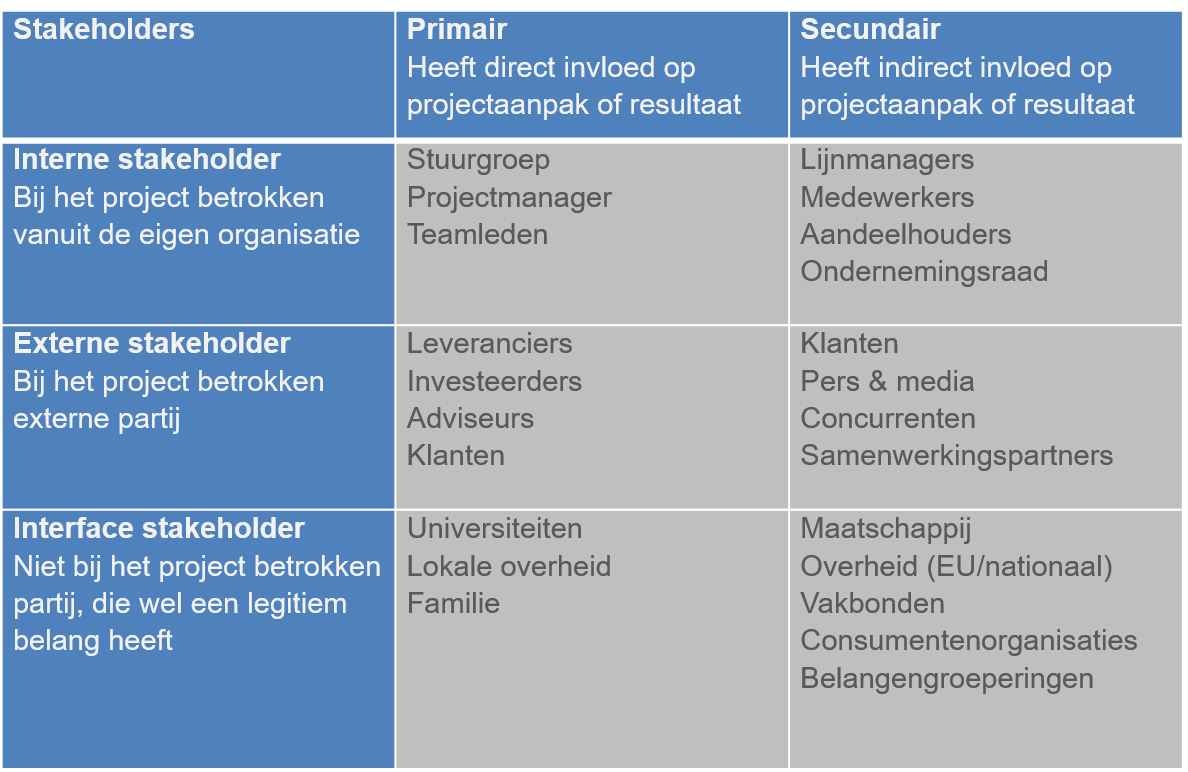 Stakeholderanalyse:
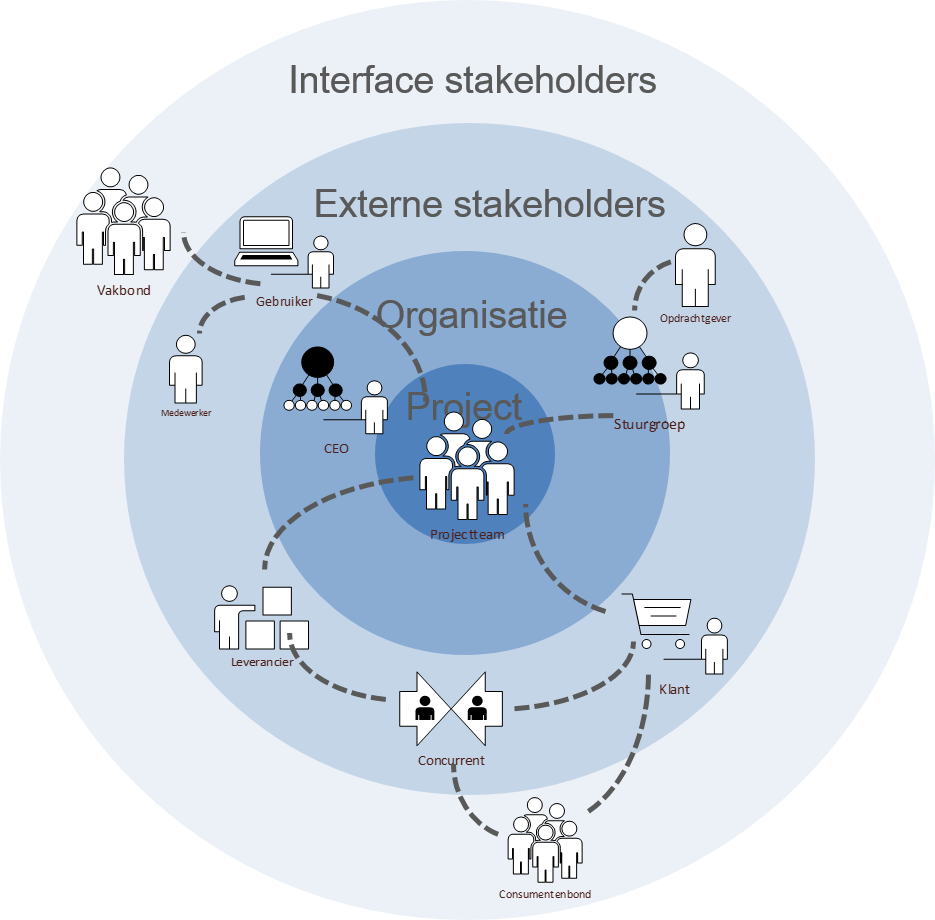 Stakeholderanalyse:
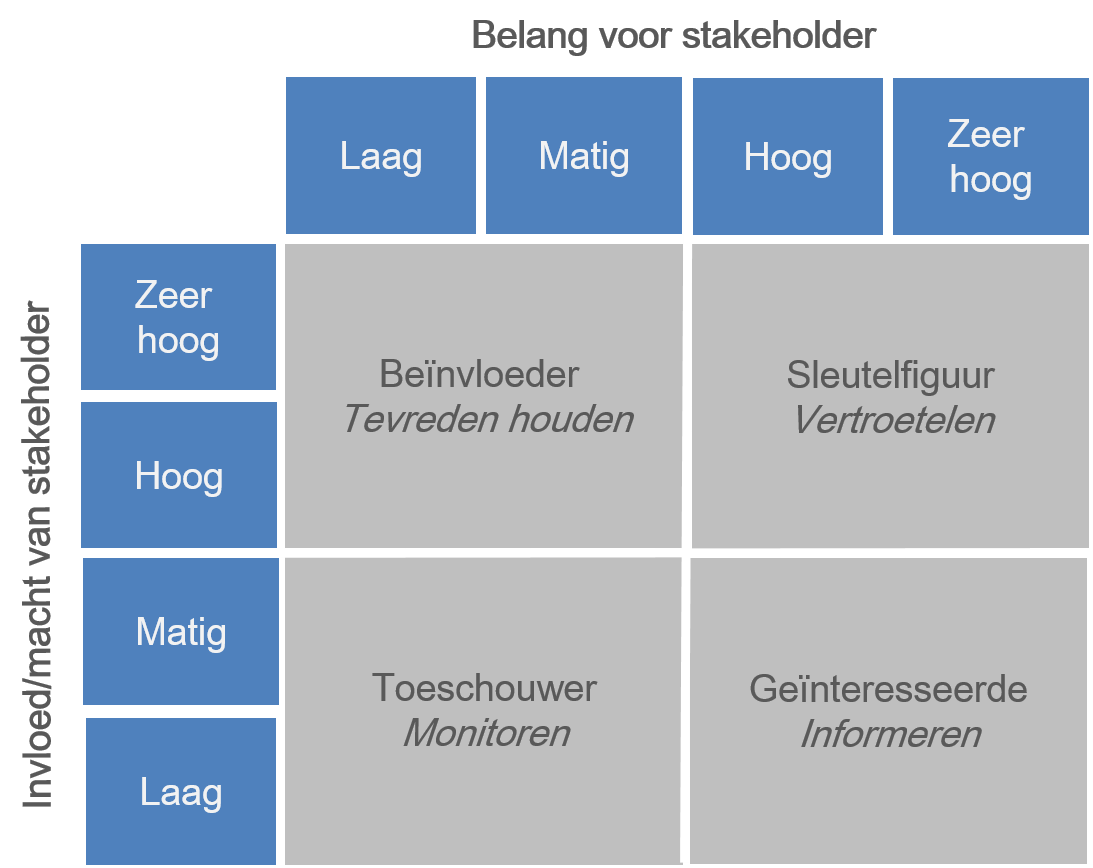 Stakeholderanalyse:
Voor wie en met wie?
Opdracht:
In kaart brengen van doelgroep o.b.v. Facebook profiel (45 min)
Demografisch
Psychografisch
Geografisch
In kaart brengen van stakeholders
Interne-, externe- en interface stakeholders
Belang en invloed van de stakeholders

Op locatie 
11:50 terug op Helicon.
Voor wie en met wie?
Opdracht:
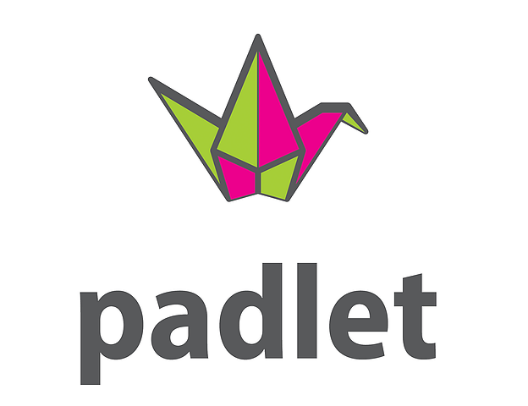 In kaart brengen van stakeholders
Intern-, externe- en interface stakeholders
Belang en invloed van de stakeholders
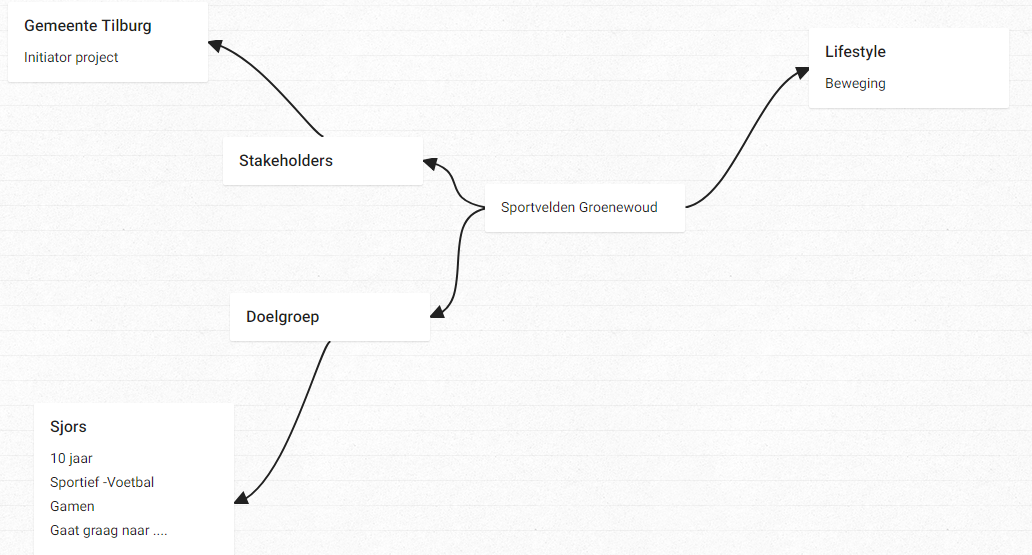 www.padlet.com